Friends of Mississippi Libraries: The Basics
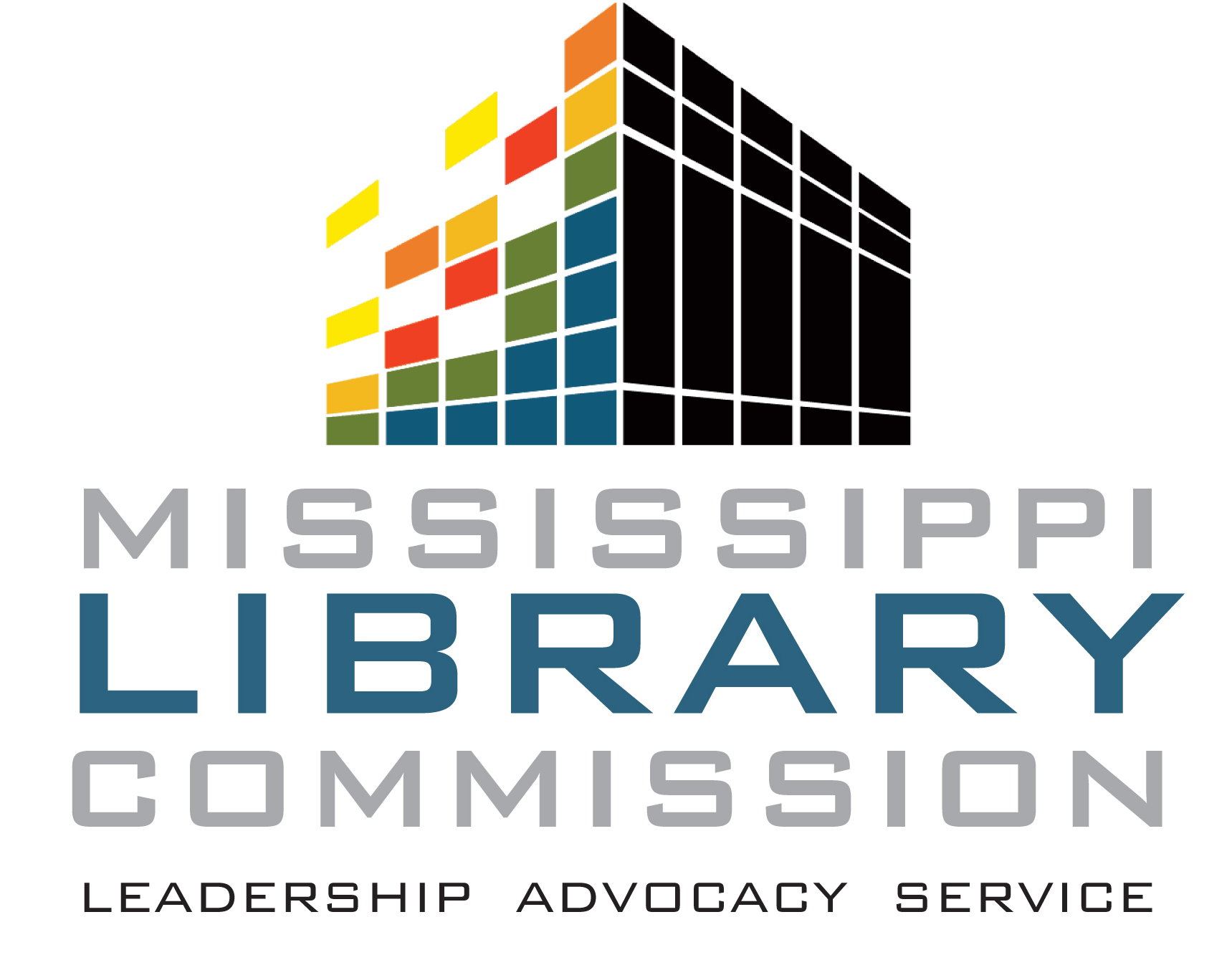 Lacy Ellinwood: Library Development Director & Liaison for the Friends of Mississippi Libraries Inc.
A Brief History
The Friends of Mississippi Libraries, Inc. was formed in the 1980's.
The statewide Friends organization is open to all and serves as an advocate for library issues on the local, state and national levels. 
More than 100 local Friends Chapters and individuals representing over a thousand library supporters throughout the state.
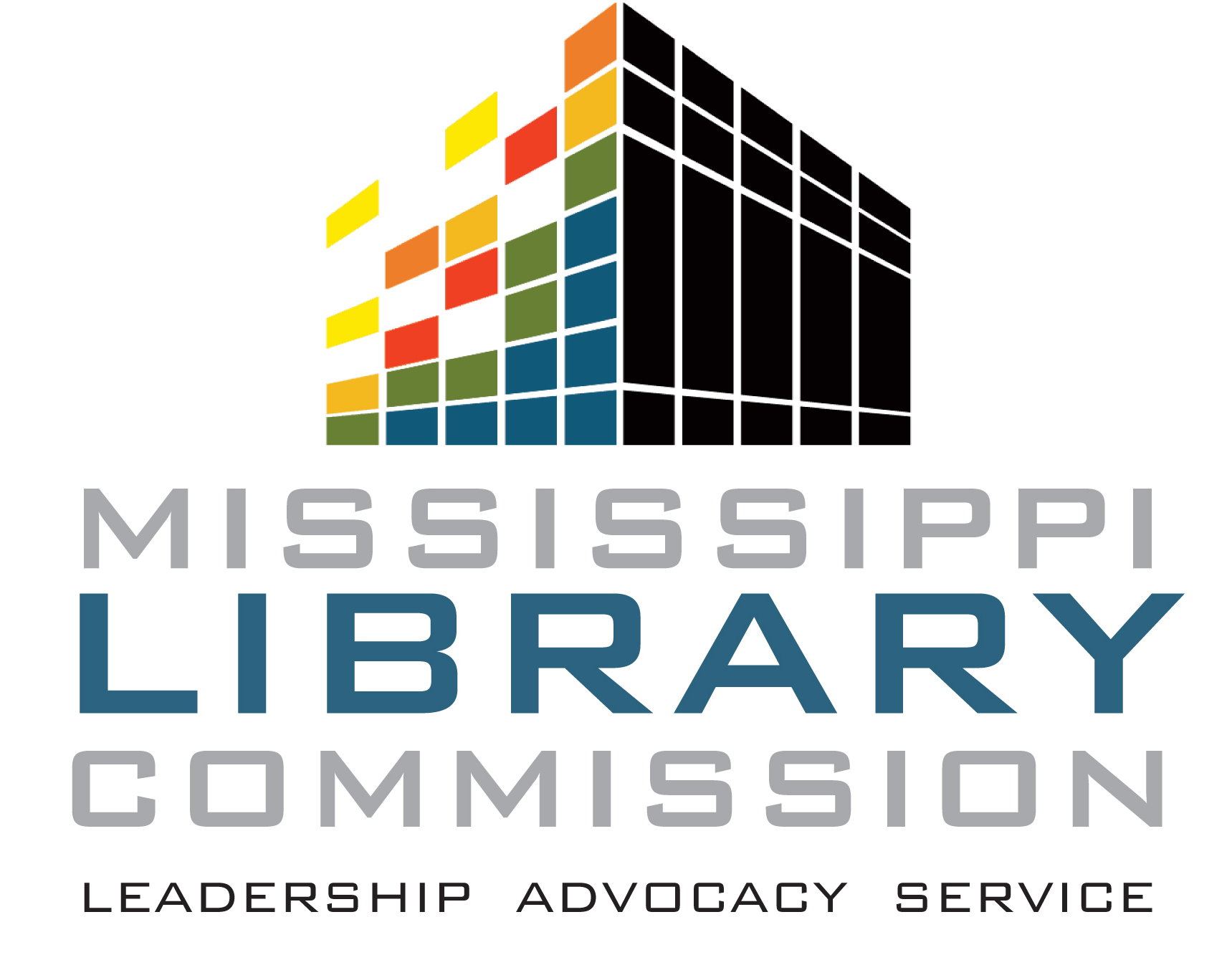 [Speaker Notes: The Friends of Mississippi Libraries, Inc. was formed in the 1980's to enhance the role of Friends of the Library Chapters throughout Mississippi. 
As part of it’s mission, the statewide Friends organization is open to all and serves as an advocate for library issues on the local, state and national levels; 
It encourages the enhancement of local library services; and promotes reading as well as the enjoyment of books by all Mississippians. 
There are more than 100 local Friends Chapters across the state representing over a thousand library supporters throughout the state.]
How do you get a local Friends group?
Steps: 
EIN number that is issued FREE by the Internal Revenue Service. 
Mississippi Secretary of State’s Charity Registration Certificate of Exemption Form. 
Be sure to use the branch library’s address for ALL paperwork. 
Secretary of State’s Office now requires a $50.00 filing fee which must be submitted with the online application. 
Include a copy of your Chapter’s by-laws in the documentation
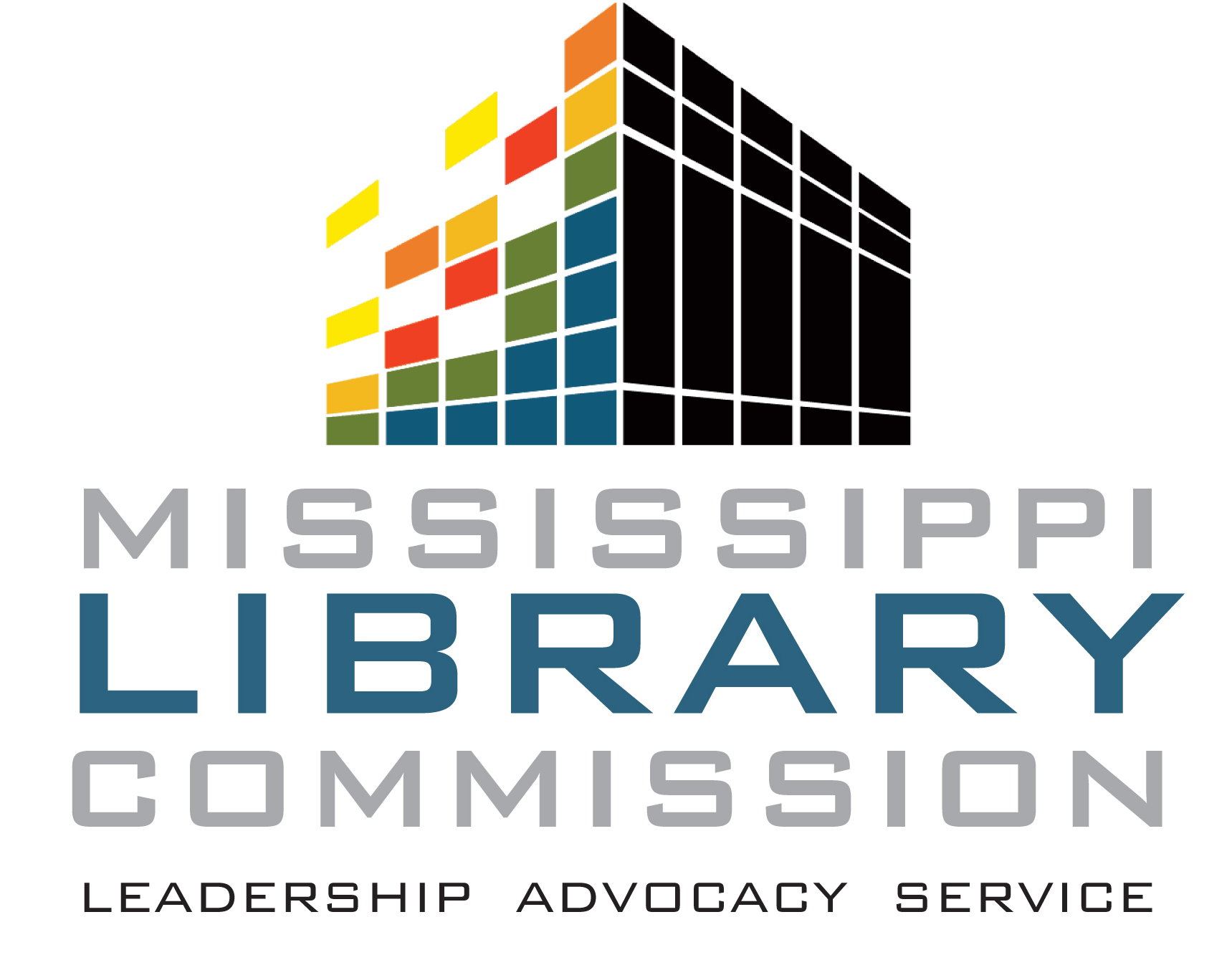 [Speaker Notes: Everything begins with having an EIN number that is issued FREE by the Internal Revenue Service. 
To verify a previous membership in the Friends of Mississippi Libraries, Inc. and to determine if an EIN exists for your Chapter, contact Lacy Ellinwood at the Mississippi Library Commission (601-432-4154 or by e-mail: lellinwood@mlc.lib.ms.us) 
If your organization does not have an EIN Number, then follow the process laid out by the IRS to secure that number. 
This number is essential to complete the paperwork with the Secretary of State’s Office as well as the Friends of Mississippi Libraries, Inc. 
Each Chapter must have its own EIN Number. It cannot use the branch library, the city or county, the system or the Friends of Mississippi Libraries, Inc. number.  
With your EIN number, your Chapter can now complete the Mississippi Secretary of State’s Online Charity Registration Form.
Be sure to use the branch library’s address for ALL paperwork. Officers may change, but hopefully the branch library’s address will not. 
Due to Mississippi’s financial situation, the Secretary of State’s Office now requires a $50.00 filing fee which must be submitted with the application. If the Chapter does not have a bank account, a board member or benefactor can provide the filing fee. This process must be completed online through the Secretary States Office. http://www.sos.ms.gov]
How do you get a local Friends group?
Steps: 
Secretary of State’s Office will issue your Chapter a Certificate of Exemption. 
 A copy of this Certificate, a copy of your By-laws, the Friends membership form and check can now be sent to the Mississippi Library Commission.
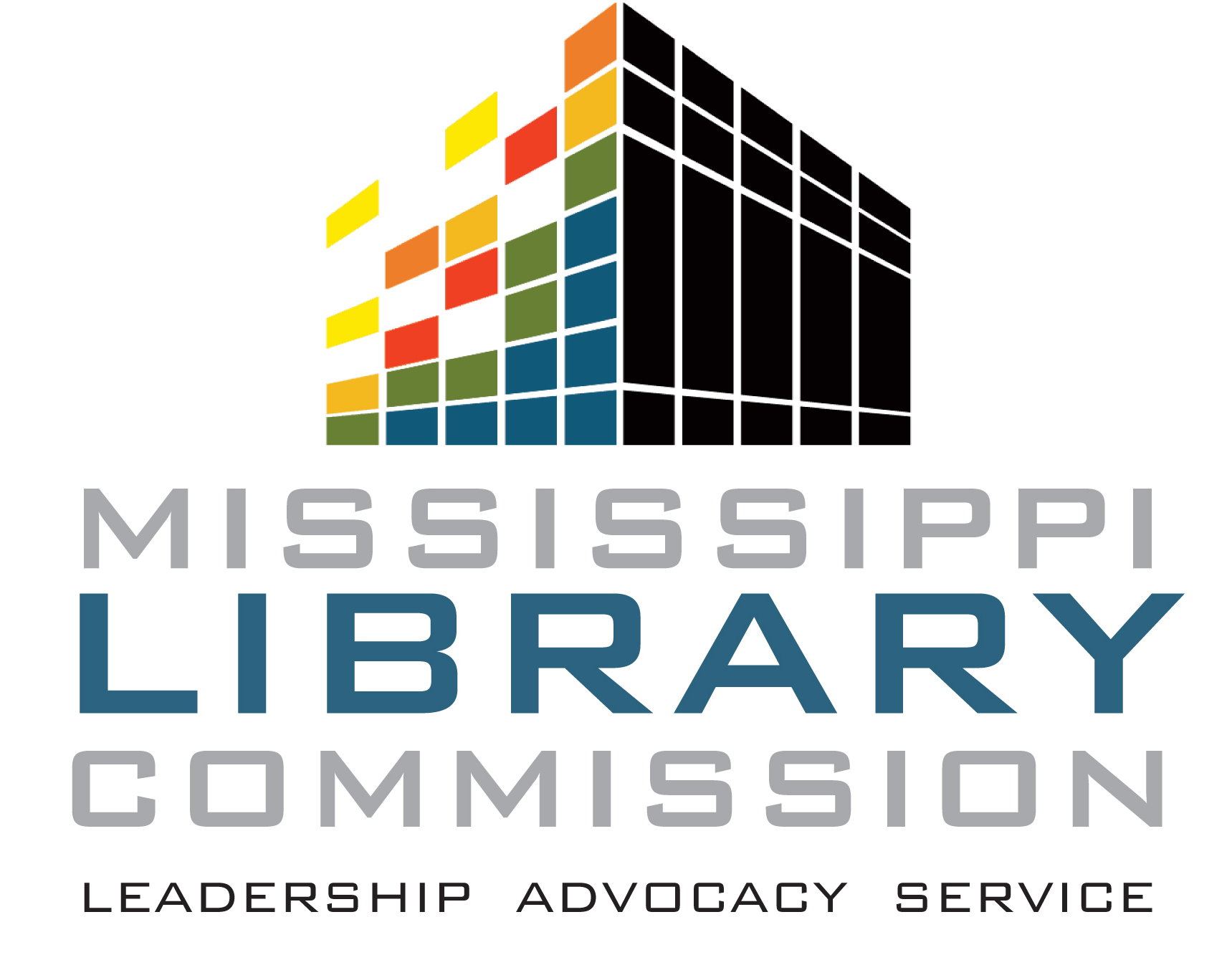 [Speaker Notes: Steps: 
It is essential to include a copy of your Chapter’s by-laws in the documentation sent to the Secretary of State’s Office. 
There is a SAMPLE By-laws located on the Friends of Mississippi Libraries webpage hosted by the Mississippi Library Commission.
 The IRS Determination Letter from the IRS to the Friends of Mississippi Libraries,  Inc. must also been attached. 
This is emailed to you by the liaison to the Friends of Mississippi Libraries, Inc. the parent organization for all subsidiary Friends groups. 
With the paperwork approved, the Secretary of State’s Office will issue your Chapter a Certificate of Exemption. 
 A copy of this Certificate, a copy of your By-laws, the Friends membership form and check for membership can now be sent to: Mississippi Library Commission 
 Once received the Friends of Mississippi Libraries, Inc then will add your new group to it’s Tax exempt umbrella!]
Bylaws should include the following:
Name of the organization
Purpose of the organization
Membership
Governing body
Officers
Meetings 
Fiscal year, financial matters, audit 
A procedure for amending the bylaws
A dissolution statement 
A statement of the rules of order to be followed in official meetings 
Robert’s Rules of Order is recommended.
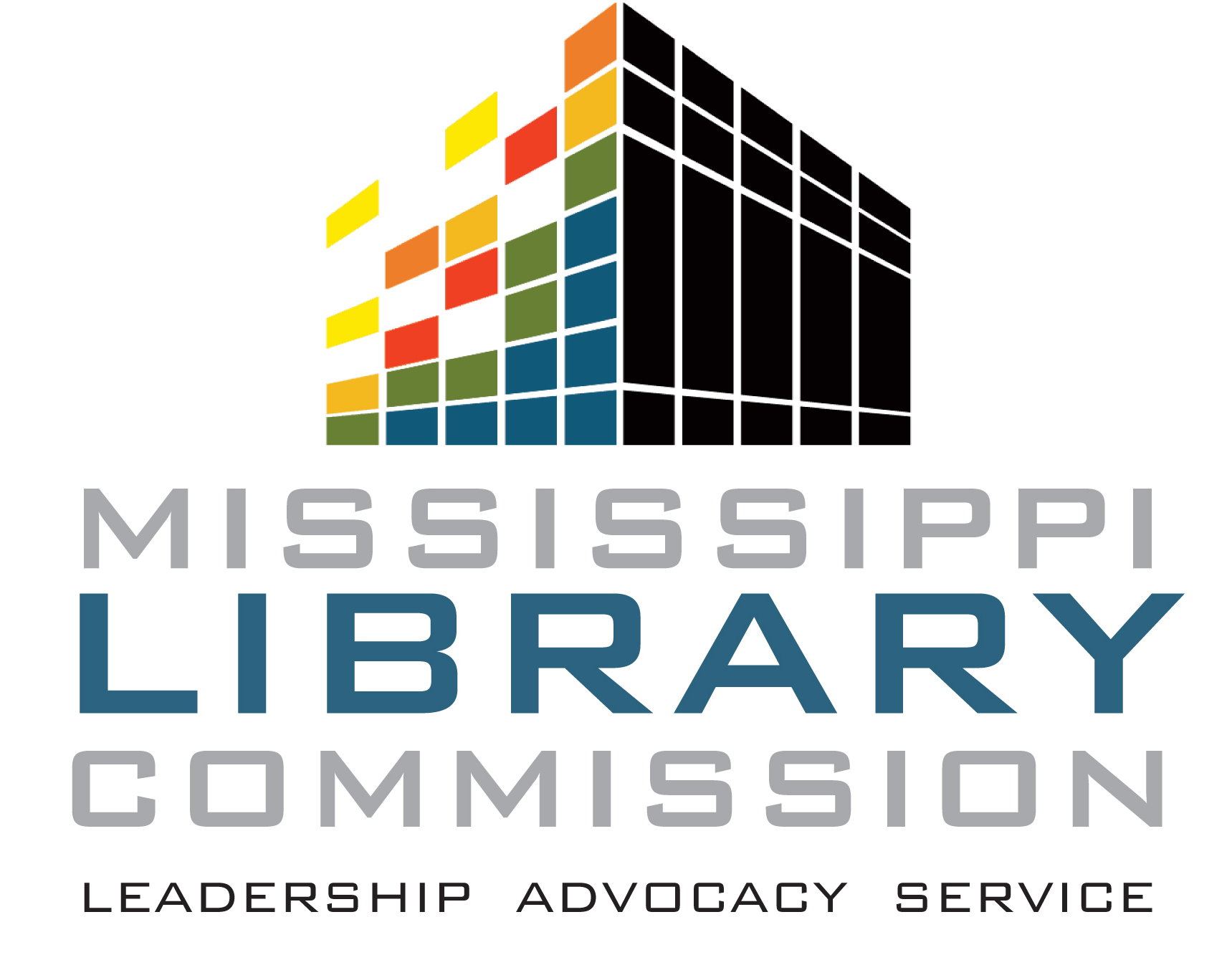 [Speaker Notes: In previous slides we talked about by-laws for your group. There is what should be included in your Friends bylaws.

Name of the organization. (The official name that will be used on your legal documents)
Purpose of the organization. (Your "mission statement" that guides your future decisions on planning, programming, and spending your money.) Work with the library to align with their mission and goals. 
Membership. (Who can join, how to join, voting rights.)
Governing body. (Board of directors, how they are chosen, and how long do they serve.)
Officers. (How they are chosen, their duties, and their terms of office.)
Meetings. (How they are scheduled, to whom they are open, and what notice must be given.)
Fiscal year, financial matters, audit (Including any requirements your state may have for the financial governance of not-for-profits.) In the next slide we will discuss what needs to be completed annually for your Friends group.
A procedure for amending the bylaws.
A dissolution statement. (What happens to the organization's assets if the organization disbands?)
A statement of the rules of order to be followed in official meetings. It is recommended to follow Roberts Rules of Order.]
What needs to be done annually for your local Friends group?
Renew your local or system wide membership (Deadline May 15th)
$10 for groups with 1-10 members
$25 for groups with 11-50 members
$50 for groups with 51+ members
Answer Annual Activity Report Questions
These are located on the renewal form.
§ 79-11-283.
Recordkeeping requirements
File the IRS 990 e-postcard (Deadline May 15th)
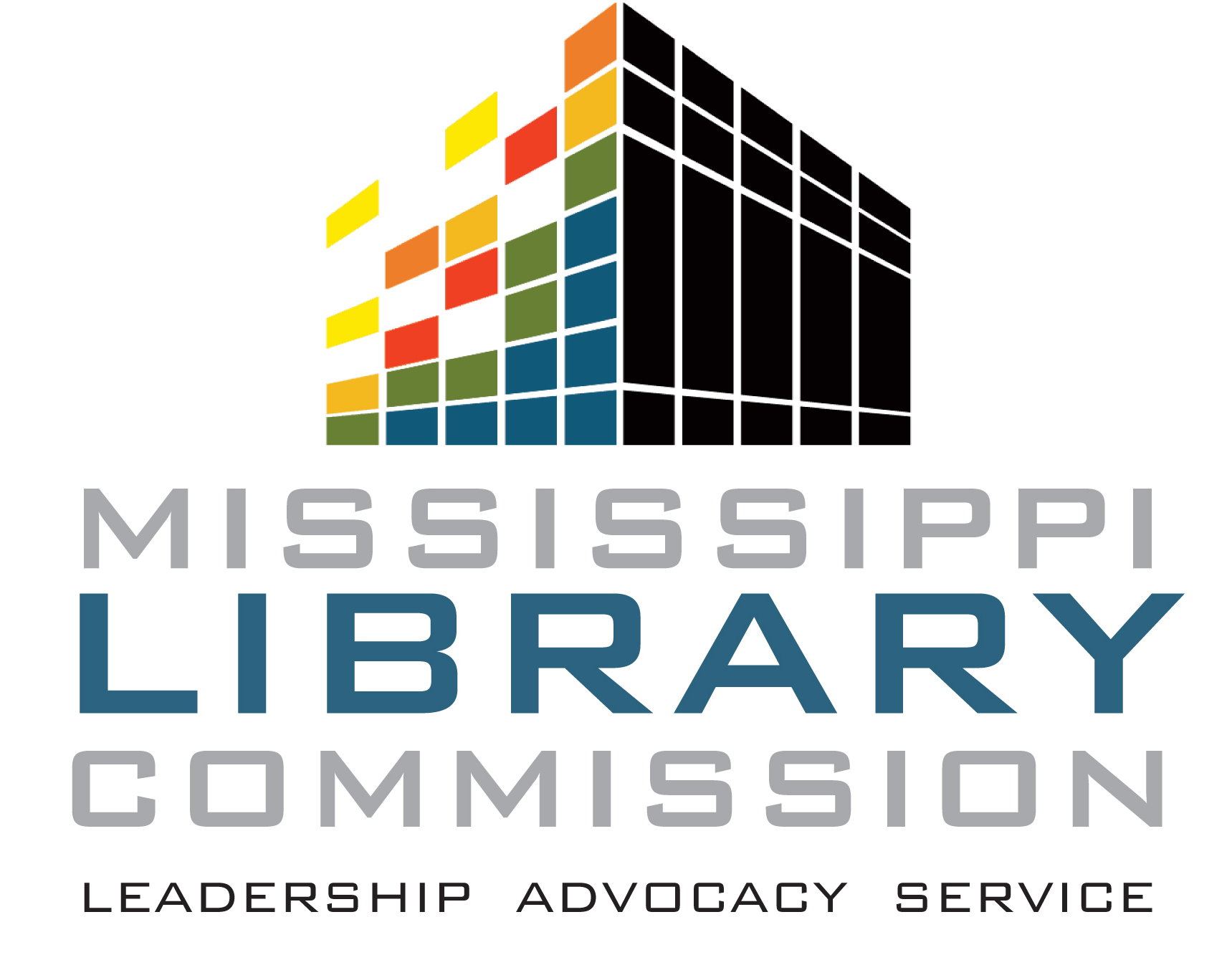 [Speaker Notes: What needs to be done annually for your local Friends of the Library Group?

To maintain your EIN with the IRS, your groups needs to file a 990 E-postcard by May 15th. This is not a complex form, but should you have any questions on filing you may contact the Liaison to the state Friends for assistance. If you do not file the 990 E-postcard for three years you will lose your EIN. 

Next, you will need to fill out the membership form with corresponding activity report questions issued by the Friends of Mississippi Libraries Inc. This is when you will submit your annual membership fee for maintaining tax exempt status as part of the state friends Tax Exempt umbrella. 
$10 for groups with 1-10 members
$25 for groups with 11-50 members
$50 for groups with 51+ members

Please remember that as part of a non-profit you are required by the state of Mississippi to maintain records in accordance with state statute. That statute code is 79-11-283. 

The deadline for membership and 990 filing to May 15th.]
What’s the Real Deal?
What CAN the Friends do?
What CAN’T the Friends do?
Engage in Fundraising
Solicit donations from the community and businesses 
Be community advocates at Board of Supervisor Meetings
With Library Board of Trustee Approval 
Support a variety of library programs or collections
Summer Library Program
Genealogy Department
Pay salaries for Library Employees
Dictate policy for the Library
Material selection
Hiring and other Library operations 
Political Candidate Endorsements
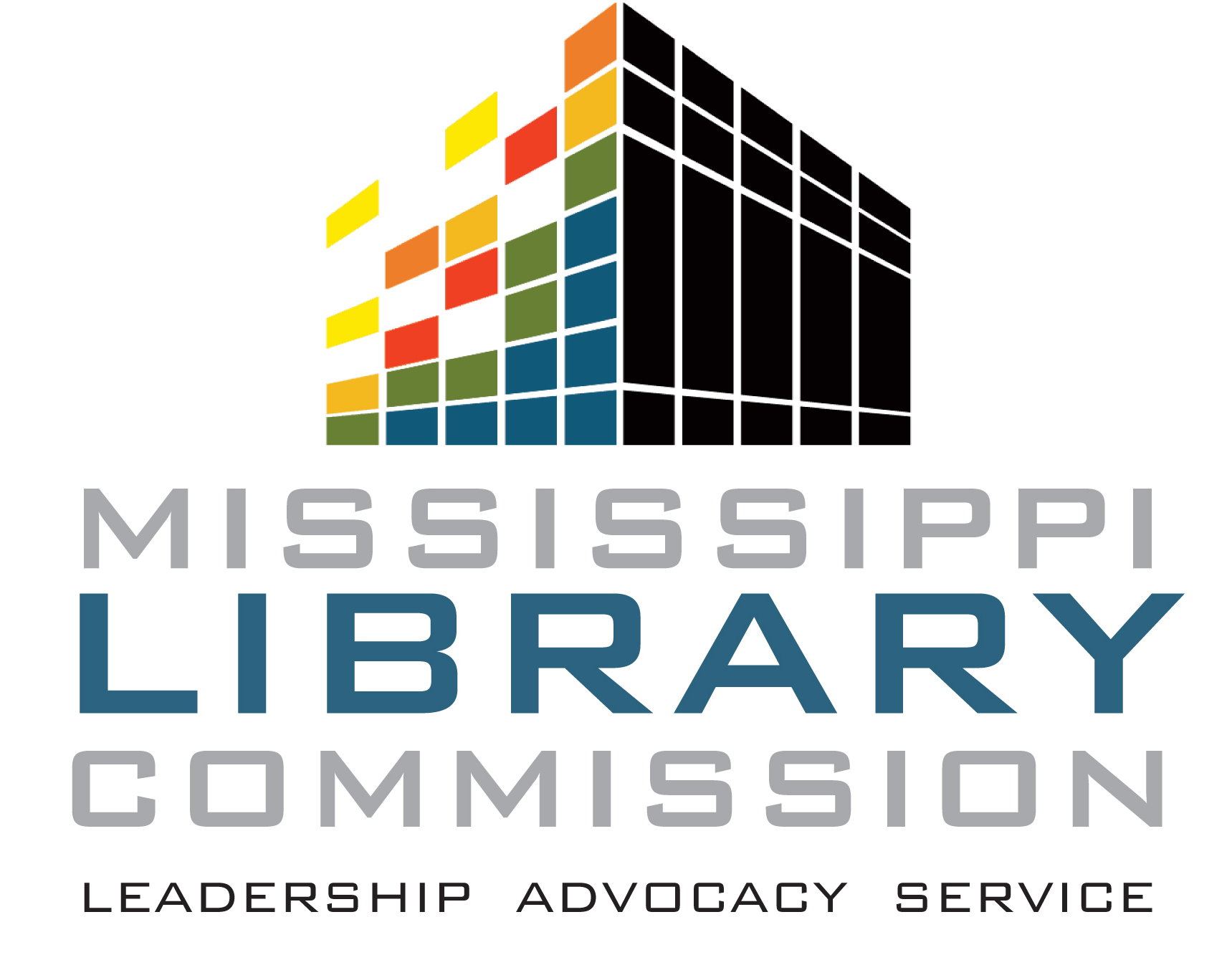 [Speaker Notes: So now that you have a Friends group, what can they do and what are some things that Friends groups should not do? 

Friends CAN
Engage in Fundraising
Solicit donations from the community and businesses 
Be community advocates at Board of Supervisor Meetings
With Library Board of Trustee Approval 
Support a variety of library programs or collections
Summer Library Program
Genealogy Department 

Friends CAN’T
Pay salaries for Library Employees
Dictate policy for the Library
Material selection
Hiring and other Library operations 
Political Candidate Endorsements]
How the Money Should be Spent…
Friends groups expel approximately 80-100% of the funds by giving the money to the library. Here are the reasons why we recommend these guidelines:
Most people want to see their gifts used right away to purchase equipment, books and/or develop programs. 
A large bank account might cause donors to give to another non-profit.
Most libraries do not have the resources to do all they want to do, that’s where the Friends come in –for those “extras”. 
A Friends group wishing to establish a large “rainy day” fund or endowment fund should consider starting a Foundation.
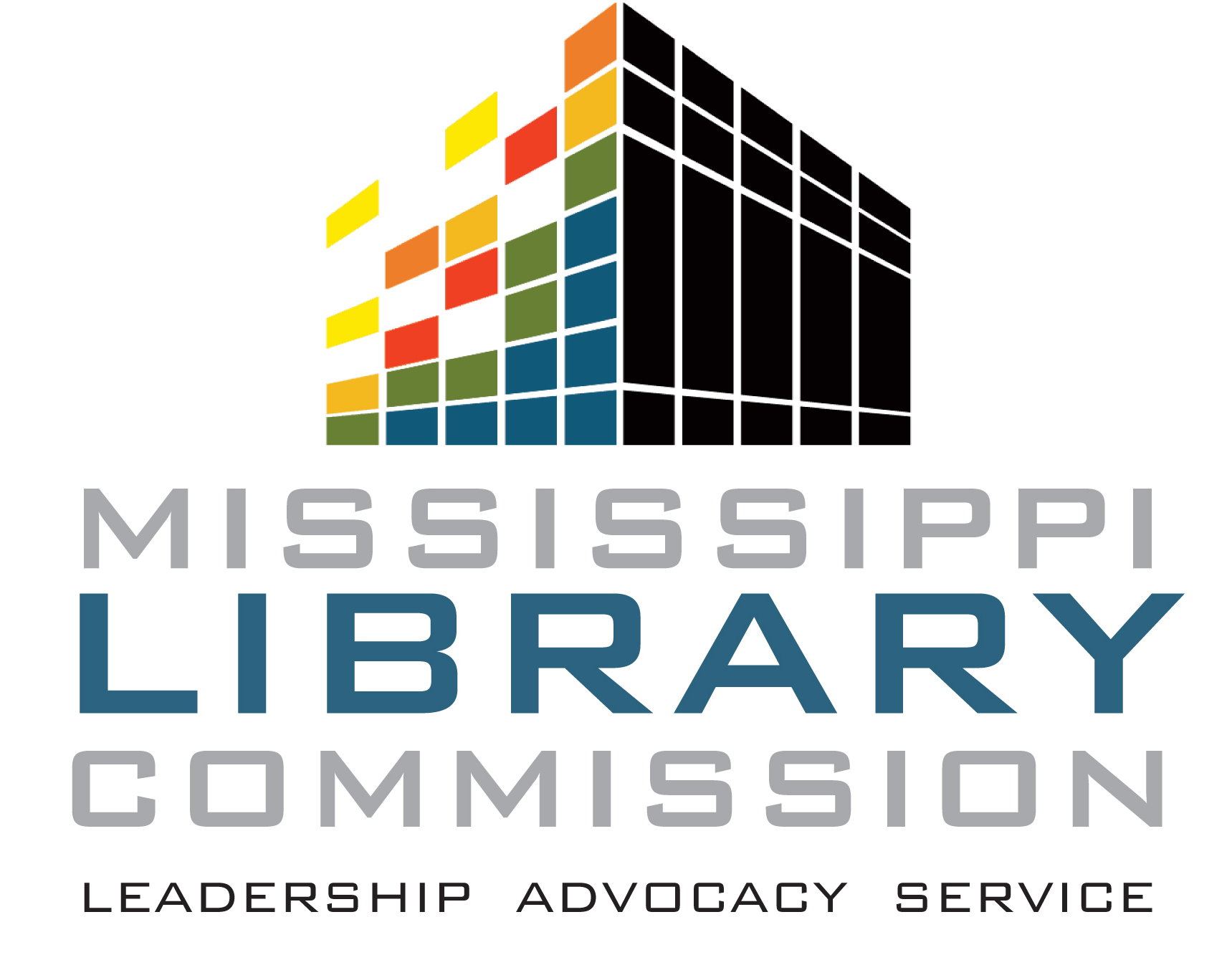 [Speaker Notes: Friends groups expel approximately 80-100% of the funds by giving the money to the library. 
The group might consider holding back 20% of one year’s typical budget to cover the costs of operations for a year or two should there be a time of great transition in the group when fundraising isn’t possible. 
Most people want to give to a Friends group because they want to ensure that their money is going to help the library – not sitting in a bank. They hope to see their gifts used right away to purchase equipment, books and/or develop programs. 
If community members find that an organization such as the Friends has a large bank account, they are more likely to give to another non-profit they see as being in greater “need.” 
Most libraries do not have the resources to do all they want to do to serve the community each year and that’s where the Friends come in – to raise as much money possible each year to support the library each year for those “extras” that are not normally covered by a library’s budget. 
A Friends group wishing to establish a large “rainy day” fund or endowment fund should consider starting a Foundation whose mission will be to establish a large fund for a specific purpose. Friends chapters are more grassroots while Foundations are larger in scope.]
Mississippi Code outlined in § Title 79, Chapter 11 for Non-profits
The funds solicited by the Friends of the Library groups must be used for the purpose in which they were raised. Friends typically raise general funds for supporting the library. This money must be spent on activities/things for the library. A violation of this would constitute fraud or deceit by the organization or individual soliciting funds. 
§ 79-11-519
§ 79-11-525
§ 79-11-529
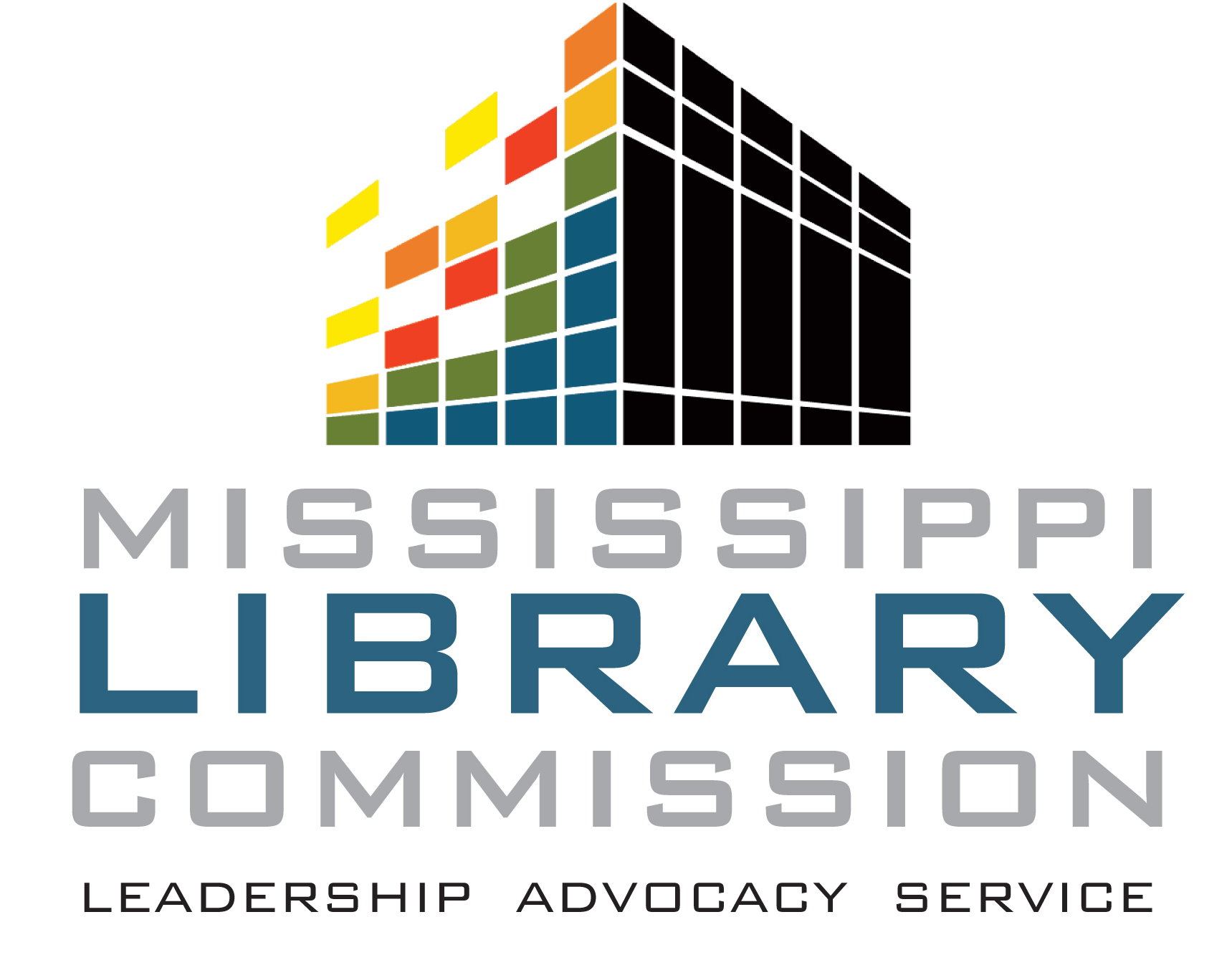 [Speaker Notes: It is important to note that funding that are solicited in the name of the Friends of the Library group must be spent in accordance with it’s mission. This is often for activities and things that directly benefit the library. Any violation in spending could constitute fraud by the organization or person soliciting funds and may be punishable with a fine or jail time. The section of the Mississippi Code that pertain to this are:
§ 79-11-519
§ 79-11-525
§ 79-11-529
While I have yet to encounter a case of this occurring, it is important to note that there are protections for those rare incidents.]
Separation of Library Staff and Friends
Municipal employees may not engage in soliciting charitable contributions for private entities during working hours. 
The employee may be required to repay wages received for the time spent engaging in such activity, provided that the solicitation and use of municipal resources was not determined by the municipality to be for a proper municipal purpose.
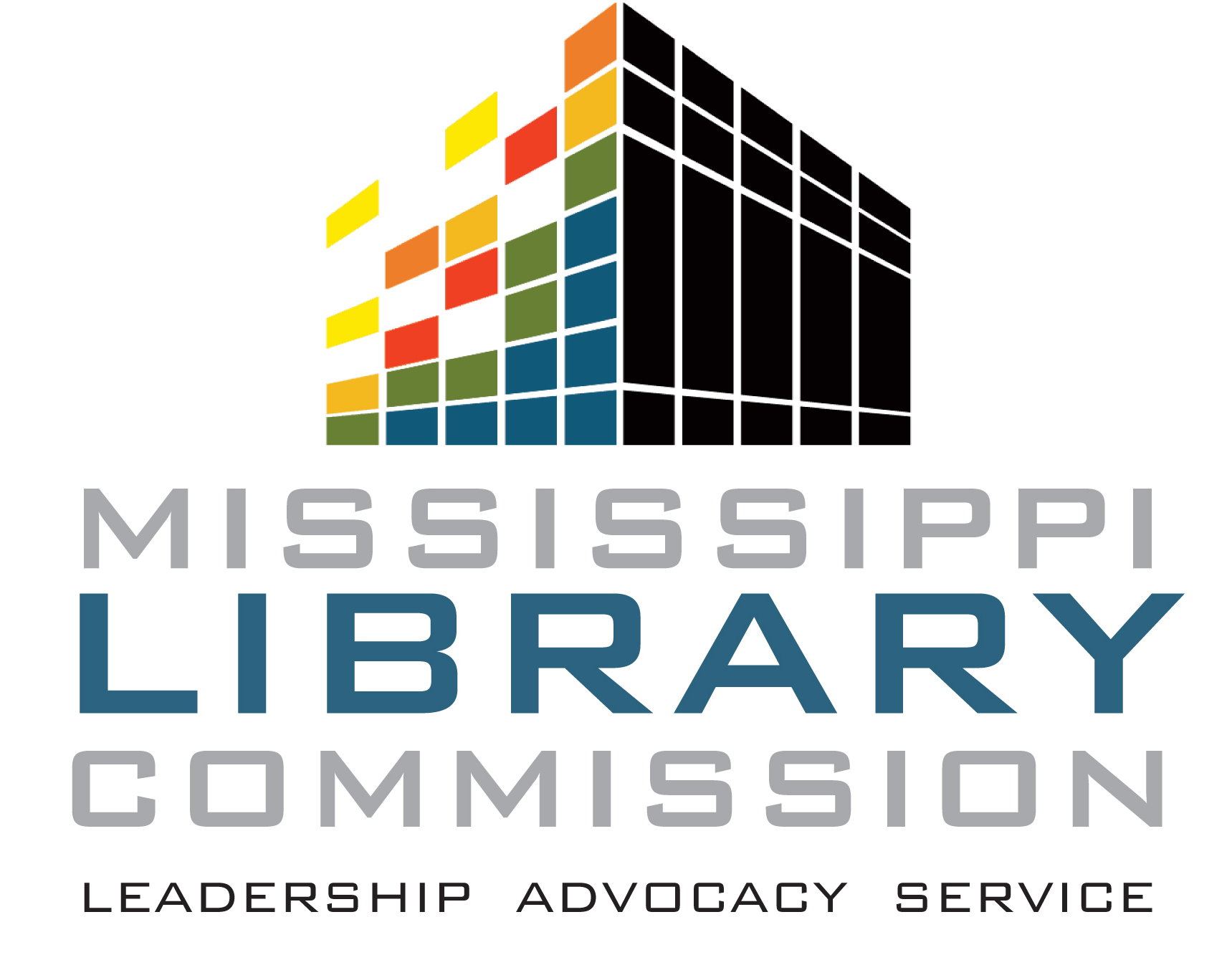 [Speaker Notes: A common issue that can occur between Friends groups and Library Employees is having employees engaging in Friends activities during their scheduled working hours. It is important to note that Municipal employees may not engage in soliciting charitable contributions for private entities during working hours. There is an Attorney General Opinion regarding this, if you would like to review it please contact the Friends liaison. 

In the event that a municipal employee is soliciting charitable contributions for private entities during work hours and is using municipal resources for such purpose, the employee may be required to repay wages received for the time spent engaging in such activity, provided that the solicitation and use of municipal resources was not determined by the municipality to be for a proper municipal purpose.

What this means is, unless a public library employee is given permission by their supervisor they may not provide support or assistance to the Friends of the Library organization during their scheduled working hours.]
Memorandum of Understanding
Operating agreement between the Friends organization and the library system. 
What the Library agrees to do for the Friends and in supporting the Friends.
What the Friends agrees to do for the Library and how they fit within the operation of the Library
This will stand until and unless it is modified by mutual agreement of the Friends Board and the Library Administration. 
Libraries are political subdivisions, and the Library Administrative Board of Trustees has control over the operation and finances of the Library System.
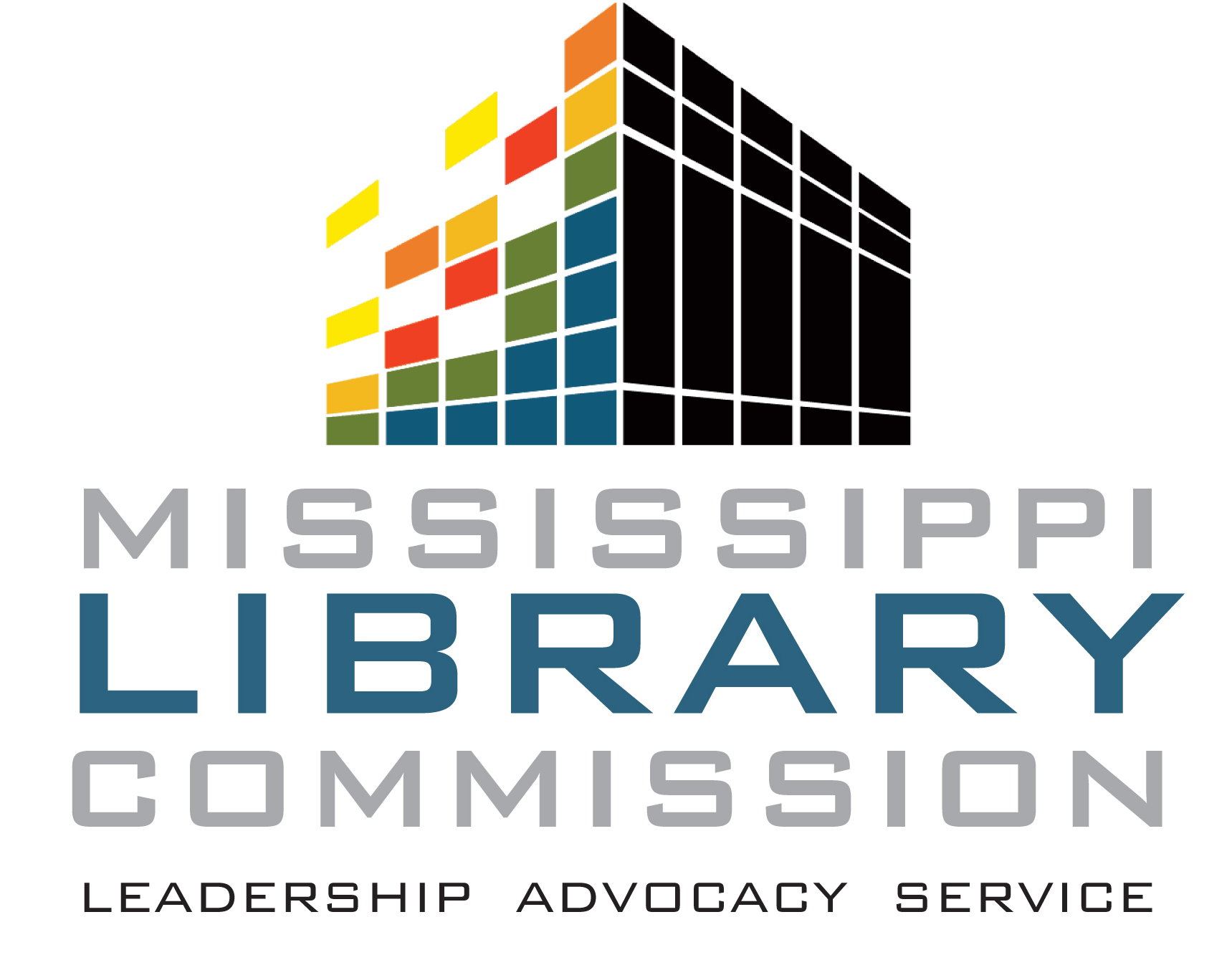 [Speaker Notes: While we mentioned one specific problem in the previous slide, there are often issues that may arise during the working relationship between the Friends and the Public Library. A Memorandum of understanding is a document that can help mediate any potential conflicts. 

It is an operating agreement between the Friends and the Library. It lays out what the Friends will do for supporting the Library, as well as what the Library will do for the Friends. 

This agreement will stand until both parties come together to renegotiate or modify the terms of that memorandum. 

I always like to mention to Friends groups that Public libraries are political subdivisions in the state of Mississippi, meaning they are units of government and the Library Administrative Board of Trustees has the care and control over the operations, and finances for the Library System.]
Common Types of Fund-Raising Events
Lunches, cocktail parties, or dinners with authors or performers.
“Mystery dinners” in the library.
Annual or Semi-Annual Book Sales.
Themed events in the library or elsewhere.
Silent and live auctions (Either stand alone or as part of an event).
Plated lunch or dinner sales (Pasta, Chicken, Soups).  
Golf or other gaming tournaments.
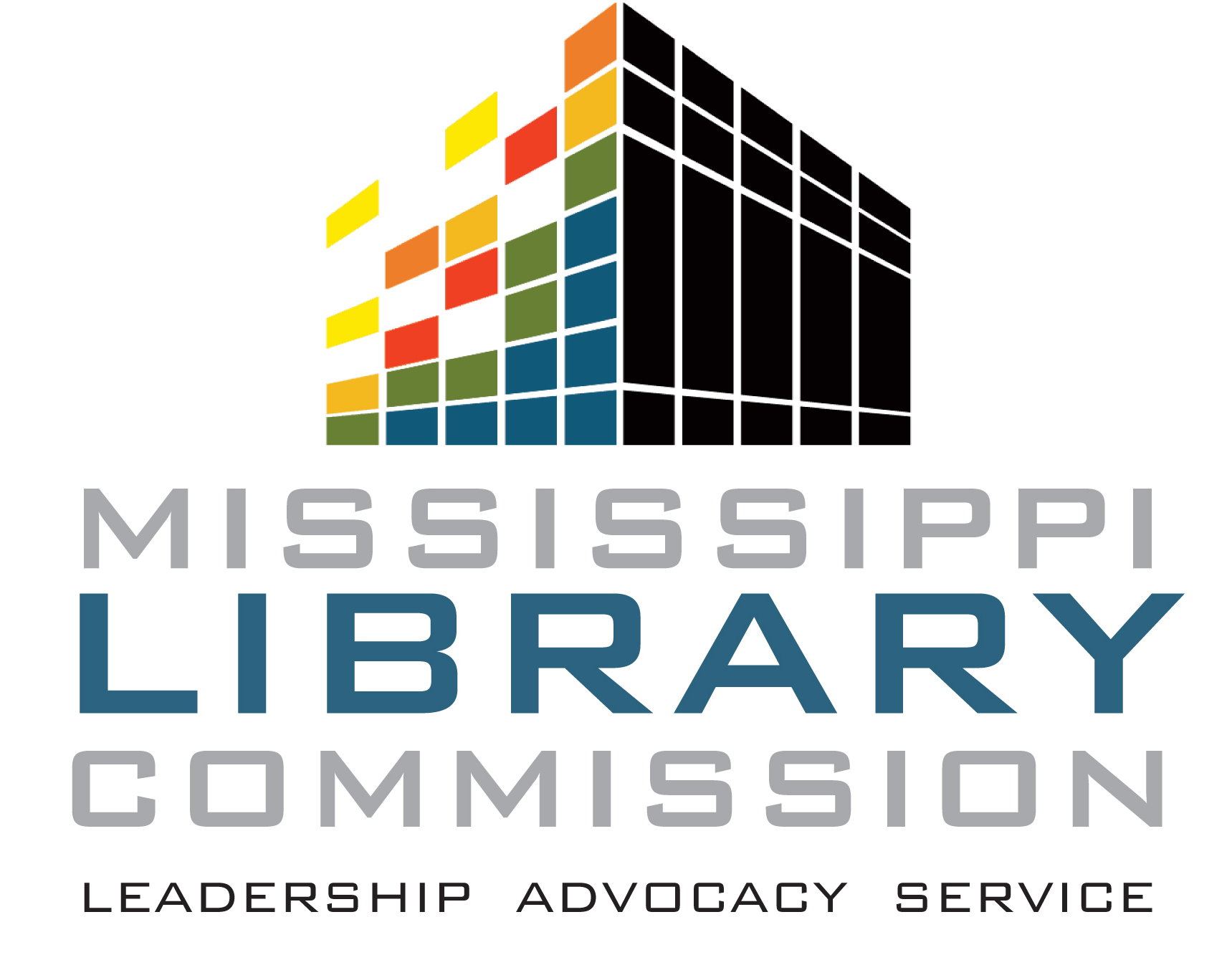 [Speaker Notes: The great thing about Friends of the Library is that they get to be creative with the types of fundraising events they wish to host. These are some of the more common fund-raisers held by Friends of the Library Groups.

Lunches, cocktail parties, or dinners with authors or performers.
“Mystery dinners” in the library.
Annual or Semi-Annual Book Sales. I like to recommend hosting these around the winter holiday season and combining it with library programs to catch the largest audience. You may also consider doing one during the summer and putting a table together of books that are on school summer reading lists!
Themed events in the library or elsewhere.
Silent and live auctions (Either stand alone or as part of an event).
Plated lunch or dinner sales (Pasta, Chicken, Soups).  
Golf or other gaming tournaments. 

The most important consideration is that the event hosted by the Friends speaks to your community and potential audience. Who are you trying to attract? . One library might throw a women’s only event on Super Bowl Sunday, featuring chocolate, chair massages, and great silent auction items. While another might choose to host a Magic the Gathering gaming tournament. 
The possibilities are endless.]
Remember!Friends groups are an autonomous organization with its own 501(c)(3) status. The group should be self-sustaining to a large degree, and should be running its own organization and planning its own fundraising events. A library staff that pitches in too freely with the work may be lessening the engagement by the group’s members, and this is not sustainable over the long term.
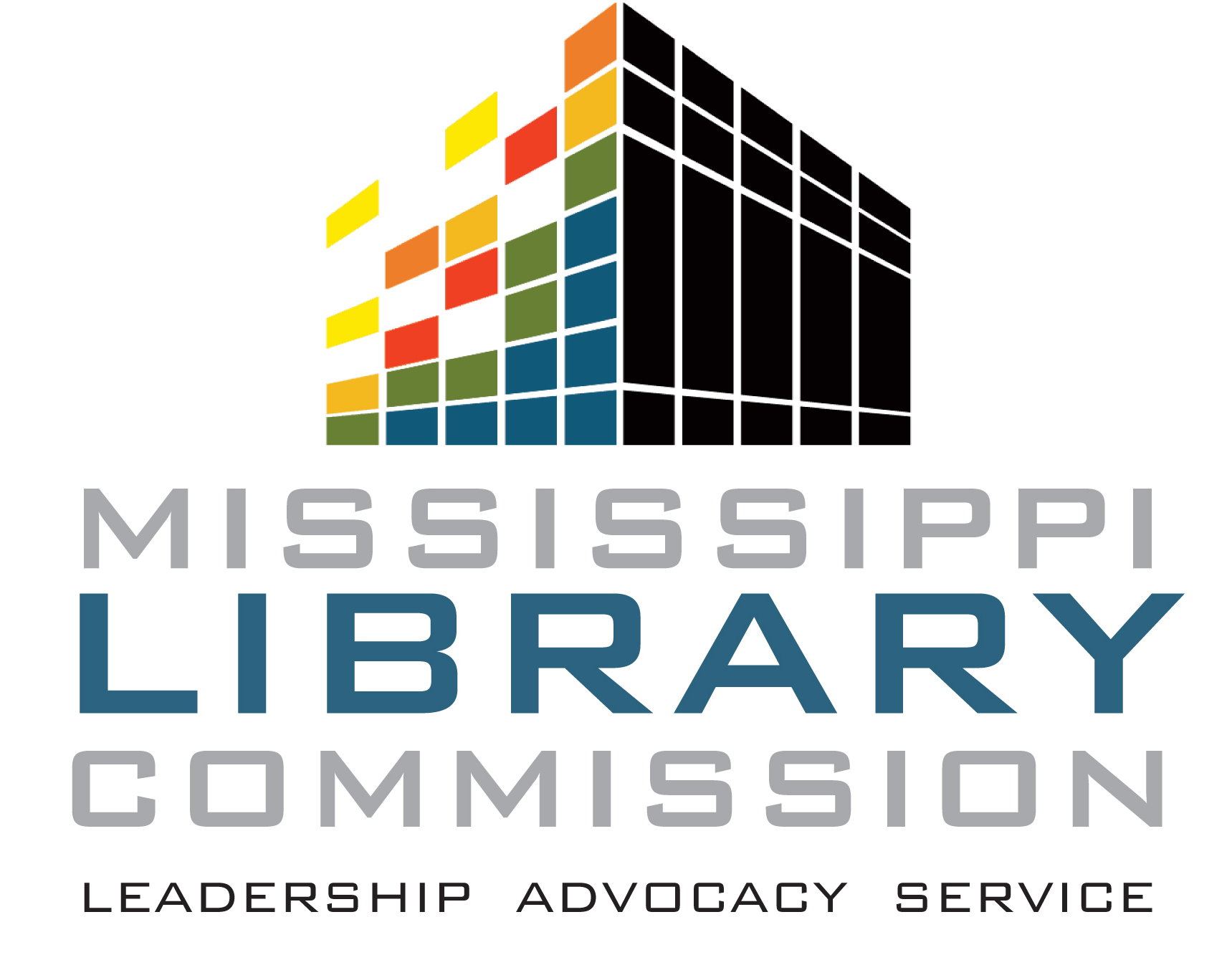 [Speaker Notes: Remember!Friends groups are an autonomous organization with its own 501(c)(3) status. The group should be self-sustaining to a large degree, and should be running its own organization and planning its own fundraising events. A library staff that pitches in too freely with the work may be lessening the engagement by the group’s members, and this is not sustainable over the long term.]
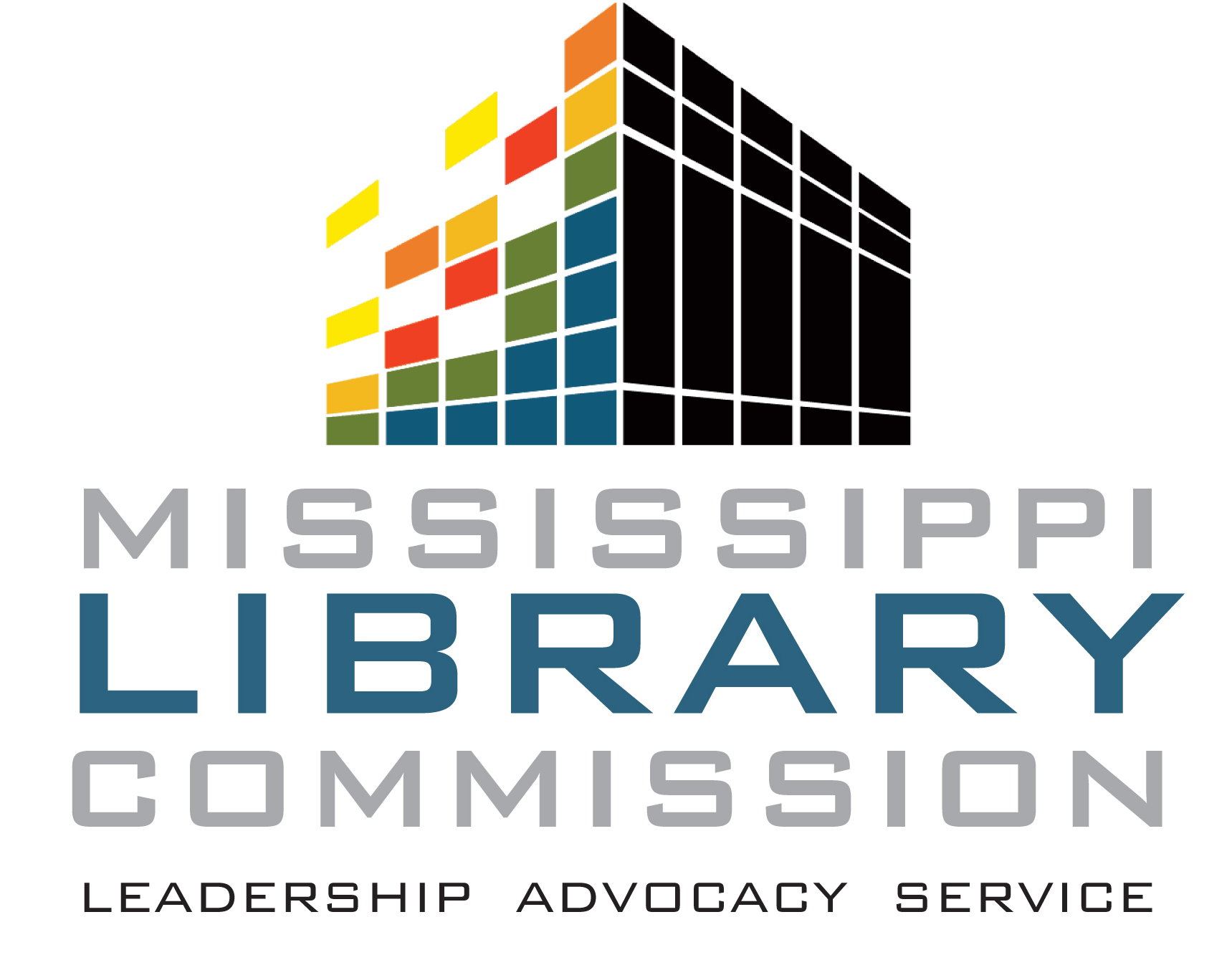 Questions?
Lacy Ellinwood
601.432.4154
lellinwood@mlc.lib.ms.us
[Speaker Notes: I want to thank you for watching this webinar on the basics of Friends of the Library for Mississippi. If you have any questions please contact Lacy Ellinwood at 601-432-4154 or by email at lellinwood@mlc.lib.ms.us. Have a great day!]